Portafoglio
Be inspired by flexibility
Supervisione e gestione dell’energia
Saia PCD Supervisor di SBC è una potente piattaforma di integrazione e supervisione basata su Niagara 4, che  offre una visione unificata su tutti i sottosistemi dell’edificio, che può anche essere modificata nel suo insieme.  Riduce la complessità della gestione di diverse applicazioni, massimizzando così l’uptime e riducendo gli sforzi  operativi.
Saia PCD Supervisor EM di SBC è un modulo di estensione della piattaforma di supervisione, che offre un  controllo ancora maggiore sulle prestazioni ambientali e sui costi di un edificio.
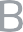 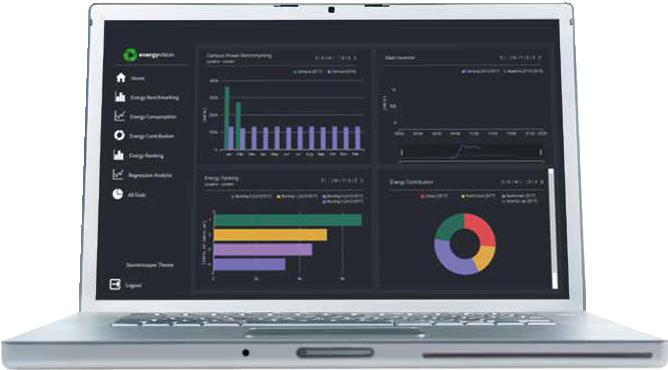 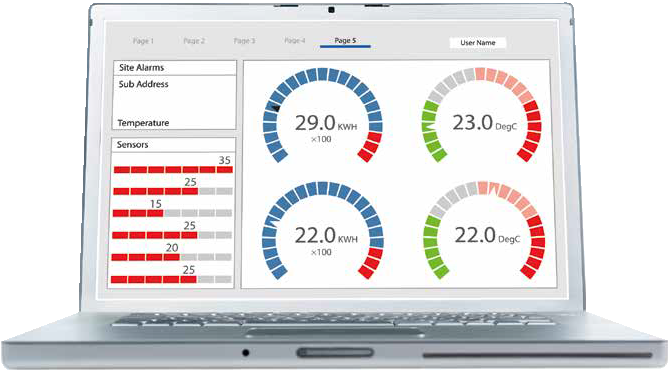 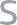 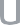 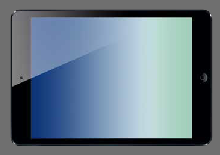 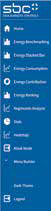 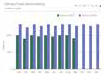 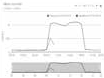 TCP/IP
Cloud  Connectivity
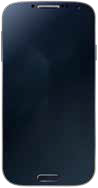 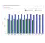 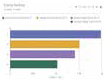 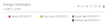 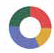 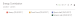 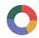 Mobile
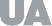 Saia PCD Supervisor EM
Saia PCD Supervisor
Saia PCD® Controllo impianti industriali e HVAC
SBC offre una linea completa di controllori industriali basati su PLC per ottimizzare il consumo di energia e estende-  re la durata degli impianti di riscaldamento, dei refrigeratori e delle unità di trattamento dell’aria. Ampie librerie di  applicazioni HVAC, funzioni web server e connettività sono elementi chiave su cui i nostri partner sviluppano i loro  modelli di successo.SBC sta integrando tutti i sistemi di gestione degli edifici, come HVAC, illuminazione, ombreg-  giamento e altro ancora. Con la sua concezione di PLC industriale, i controllori Saia PCD sono ideali per applicazioni  necessarie per funzioni mission critical comprese CPU, sicurezza informatica e ridondanza di rete, ad esempio per la  distribuzione elettrica, la produzione di energia produzione di energia, acqua e acque reflue, traffico e gallerie.
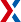 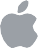 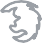 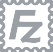 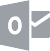 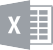 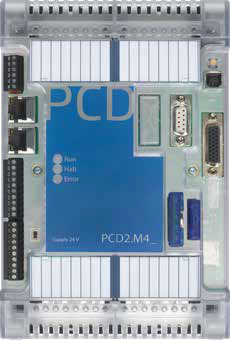 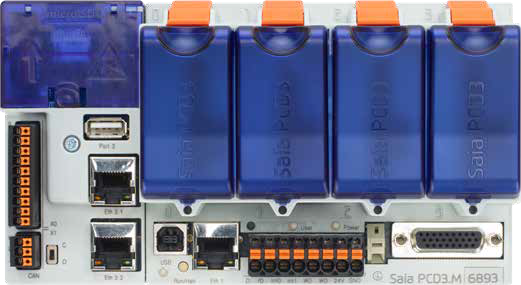 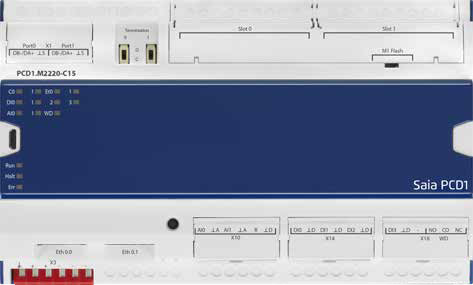 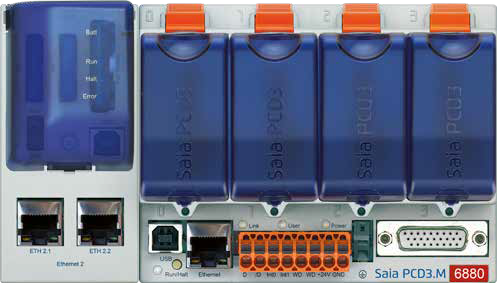 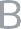 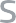 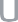 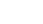 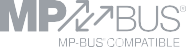 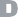 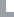 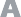 PCD3
PCD3
PCD1
PCD2
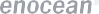 Gestione delle stanze
SBC offre un‘ampia varietà di controllori di camera programmabili e configurabili per applicazioni HVAC  (ad esempio unità fan coil, soffitto freddo, riscaldamento a pavimento o VAV), con diverse interfacce di  comunicazione backbone (IP, BACnet, Modbus, S-Bus).
Grazie alle opzioni di integrazione scalabili e flessibili, è possibile creare un‘automazione incrociata  delle stanze per l‘HVAC, l‘illuminazione e le tende, che non solo consente un elevato risparmio sui costi  energetici, ma massimizza anche il comfort e il benessere. un elevato risparmio sui costi energetici,
ma massimizza anche il comfort e il benessere.
TCP/IP
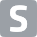 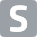 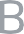 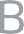 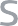 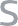 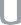 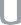 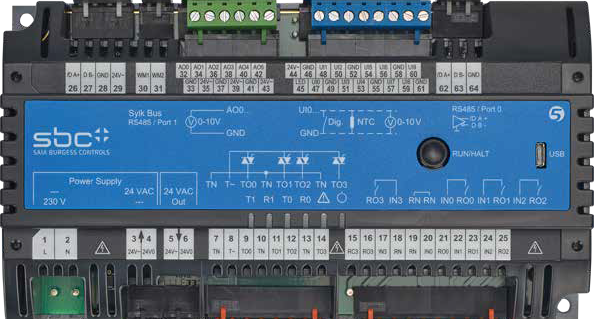 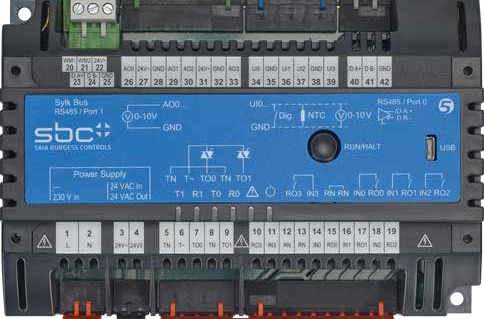 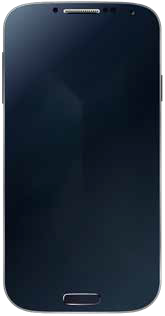 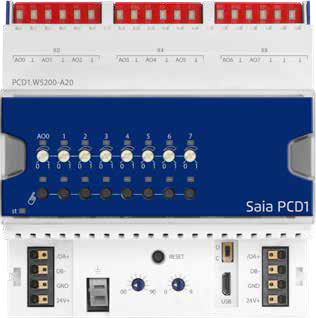 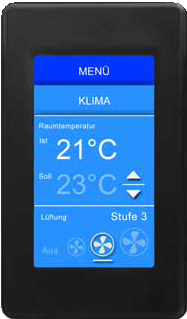 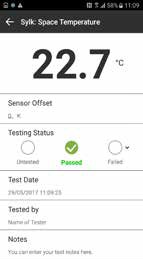 PCD7.LRxx-P5
Sylk
PCD7.LRxx
Sylk
RoomUp-App
PCD7.D443xxxxx
PCD1.W52xx
HTML5 Touch Panel, unità di controllo e sensori ambiente, illuminazione e ombreggiatura
Touch panel HTML5 allo stato dell’arte (con tocco capacitivo e resistivo) da 4,3” a 21” per l’installazione del quadro elettrico.
Una vasta gamma di sensori offre la possibilità di registrare tutti i dati di misurazione importanti per il clima della stanza. Questi dati dei sensori possono essere visualizzati sulle unità  di controllo della stanza e possono anche essere utilizzati per modificare i setpoint. I comandi di luci e veneziane possono essere attivati direttamente o tramite i regolatori di camera.
Per il controllo dell‘illuminazione, sono disponibili vari sistemi per diverse esigenze:
PCD1.F26xx per il controllo DALI ad ampio raggio e più sofisticato.
Sistema di controllo dell’illuminazione DALI64 integrato in un sensore PIR di prima classe, che può essere facilmente messo in funzione utilizzando l’intuitiva applicazione Light Touch.
EasyClickPro con integrazione wireless per risparmiare sui costi di cablaggio e guadagnare flessibilità soprattutto nei progetti di retrofit.
TCP/IP
Sylk
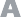 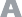 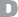 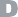 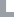 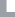 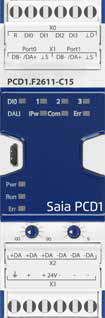 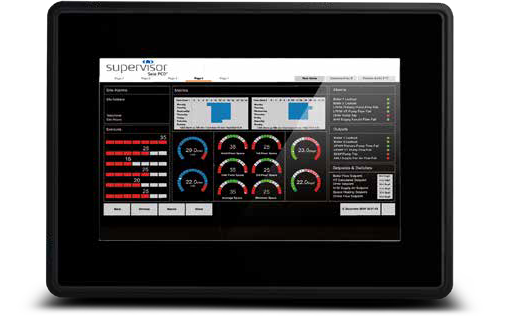 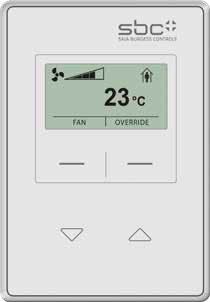 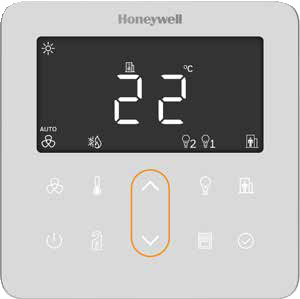 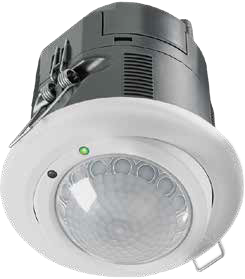 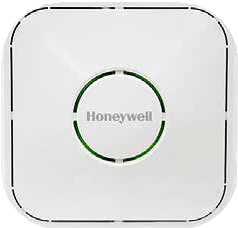 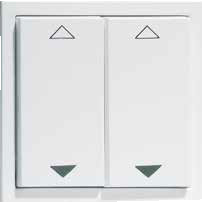 HTML5
TR80
C7355A105
DALI64
PCD1.F26xx	Easyclick
(Illuminazione, ombreggiatura)
PCD7.LR-TRxx
Dispositivi di campo
Il controllo dell‘efficienza di un sistema dipende  fortemente dalla qualità dei dispositivi di campo  collegati e dalle informazioni che questi fornisco-  no. SBC offre una gamma completa di dispositivi  di campo Honeywell.
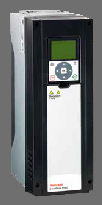 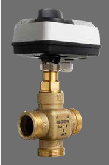 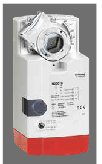 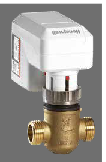 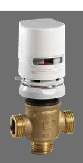 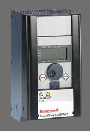 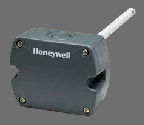 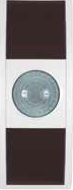 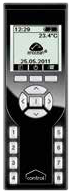 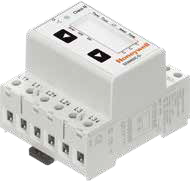 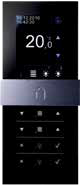 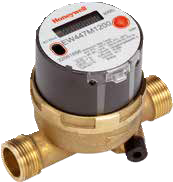 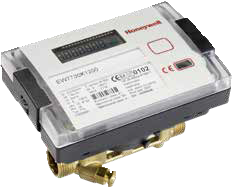 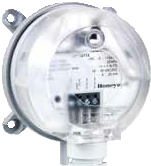 Sensori Una gamma di dispositivi per misurare la tem-  peratura, l‘umidità, la qualità dell‘aria e la pressione.
I sensori wireless offrono vantaggi significativi in termini  di facilità di installazione e di costi.
Contatori La gamma di dispositivi di campo SBC è  completata da un portafoglio di contatori intelligenti  per calore, flusso ed elettricità.
Valvole e attuatori La gamma di valvole e attuatori copre tutte le  applicazioni HVAC, comprese le valvole lineari a 2, 3 e 6 vie. La gamma di  attuatori comprende: attuatori termici, lineari, rotativi, ad accoppiamento  diretto per serrande d‘aria, alette di ventilazione, prese d‘aria e unità VAV.
Inverters La gamma parte da 3,3 A e arriva a 310 A.
Gli azionamenti sono disponibili nelle versioni IP21 e IP54.  Soddisfano i requisiti dell‘ultima versione della
EN61000-3-12 per quanto riguarda le armoniche.